Project Finance: Unlocking Funding for High-Cost Assets
An Exploration of Project Finance and Its Benefits
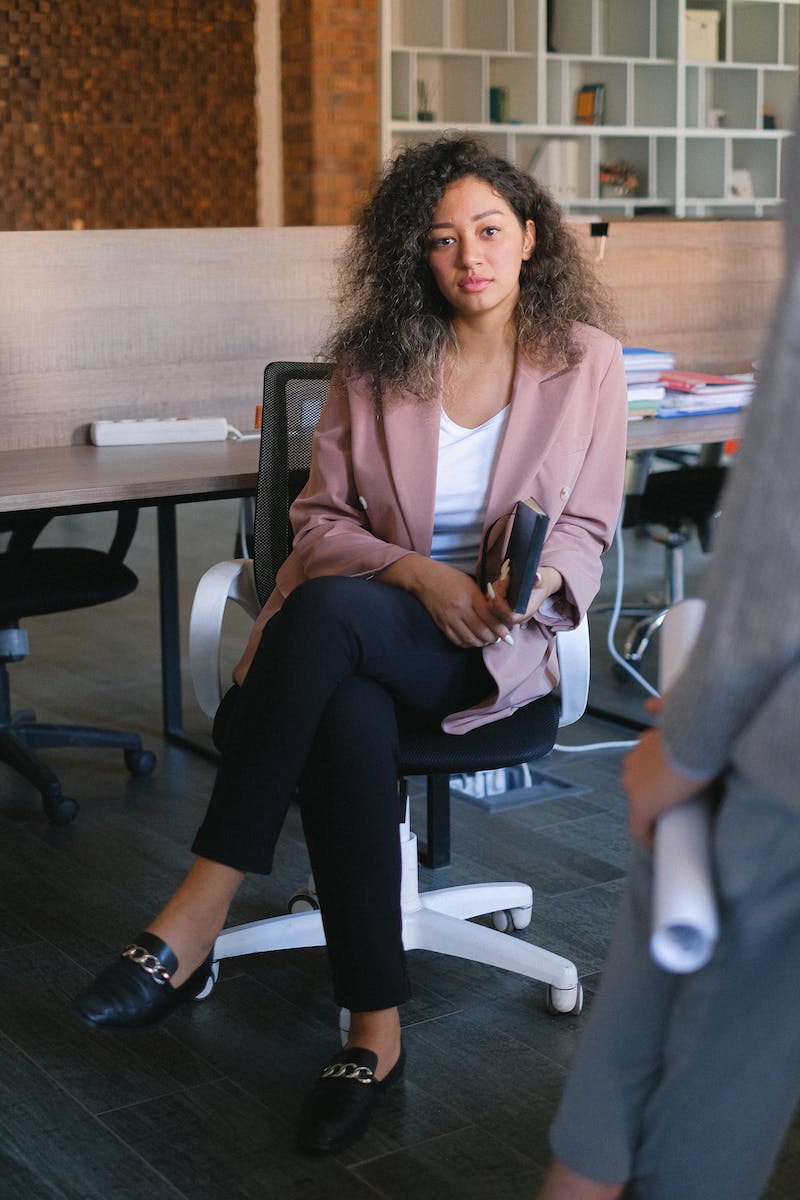 What is Project Finance?
• Specialized long-term financing for high-cost assets
• Relies primarily on project contracts as security
• Cash flow repayment through isolated project company
• High debt to equity ratio reduces overall project cost
Photo by Pexels
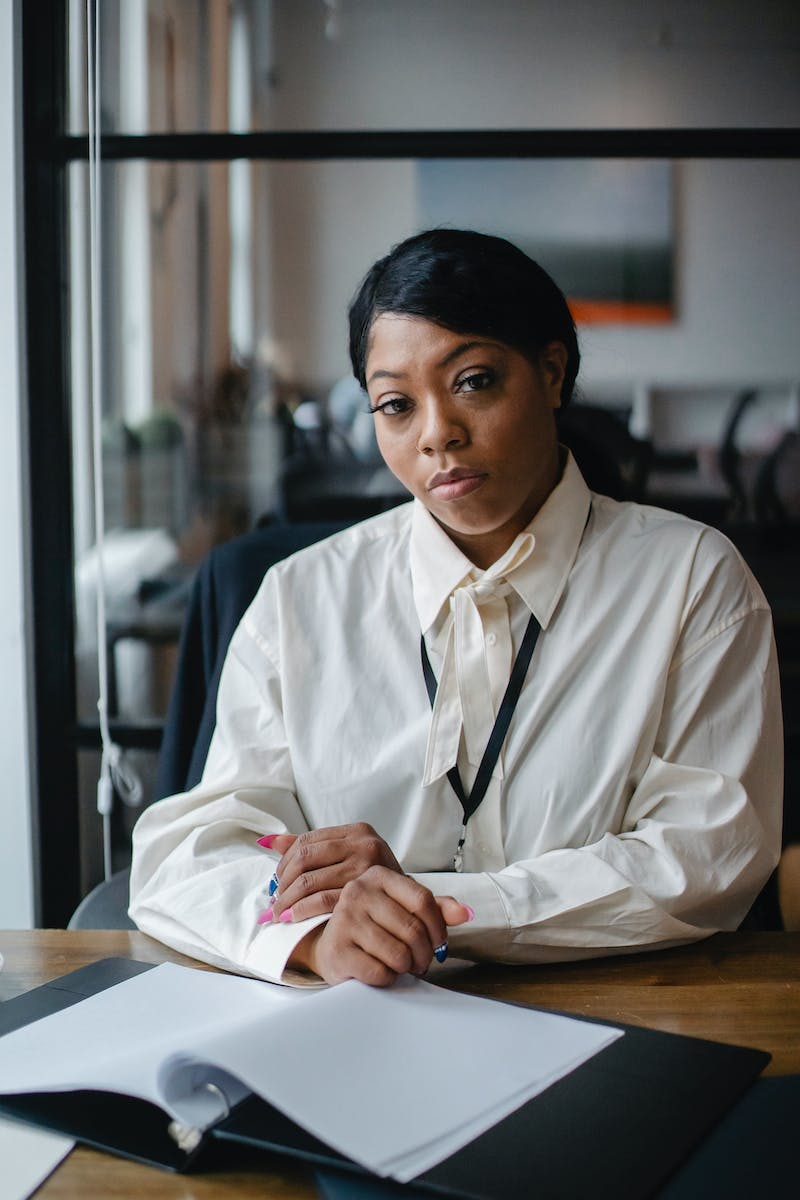 History and Industries
• Began in natural resources industry, e.g. oil fields in Baku
• Has expanded to infrastructure projects
• Commonly used in power generation, transportation, and renewables
• Increasingly utilized by private sector investors
Photo by Pexels
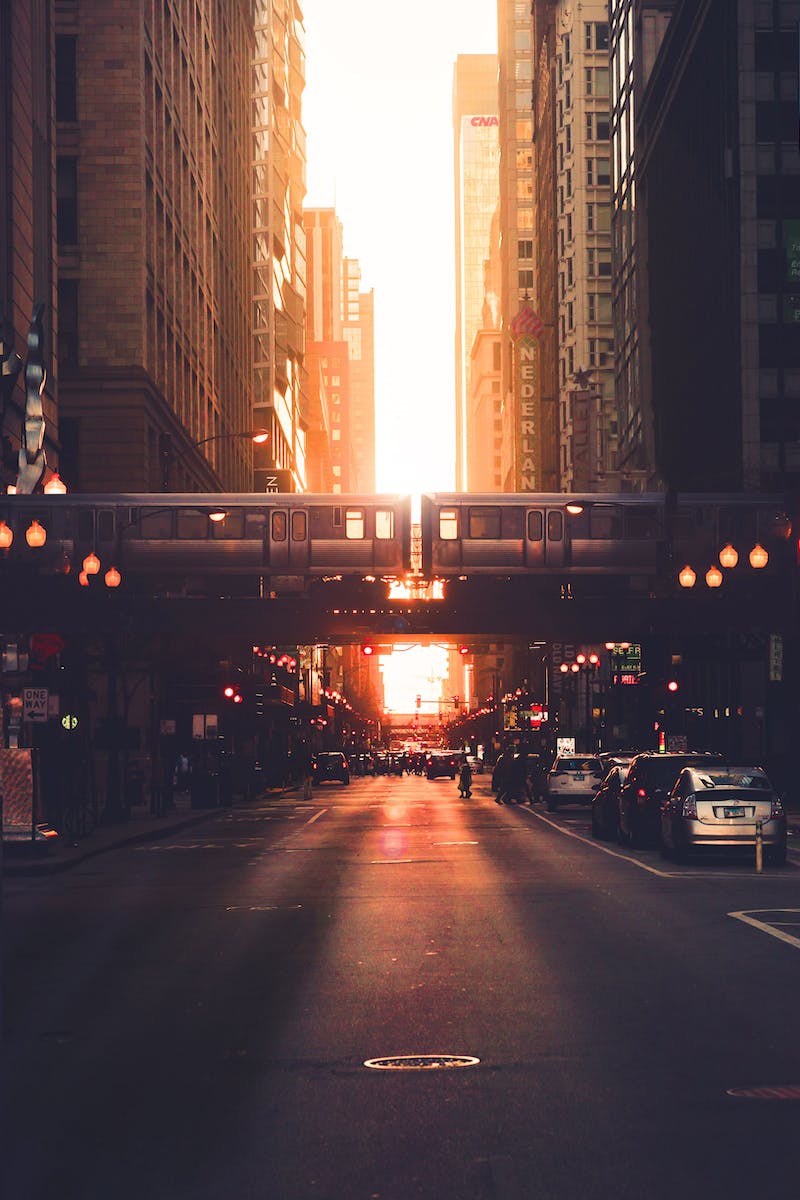 Project Finance Structure
• Project company in the center signing concession agreement
• Equity investments and debt from project financiers
• Subcontracts used to mitigate specific risks
• Lenders control cash flow and ensure proper spending
Photo by Pexels
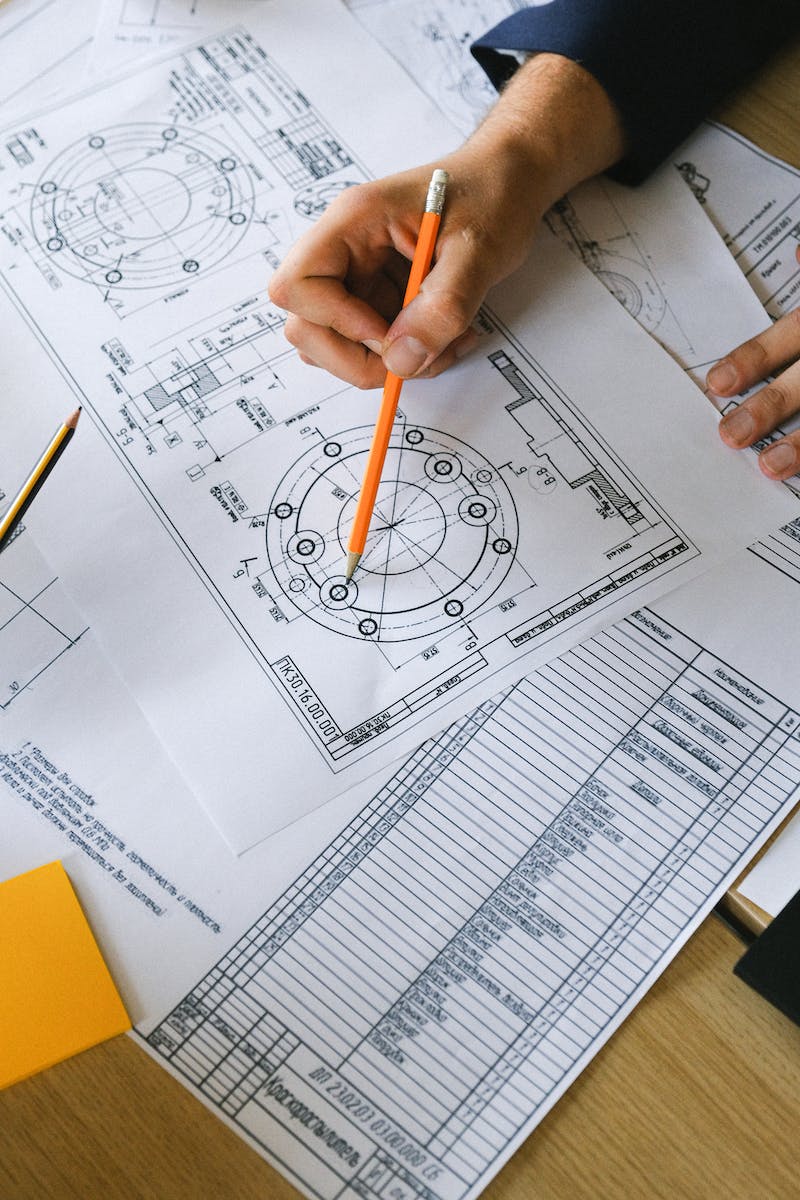 Major Players in Project Finance
• Japanese, French, and Spanish banks are significant contributors
• Multilateral development finance institutions offer support
• Export credit agencies and bilateral finance institutions play a role
• Non-bank lenders, such as insurance companies, are emerging
Photo by Pexels
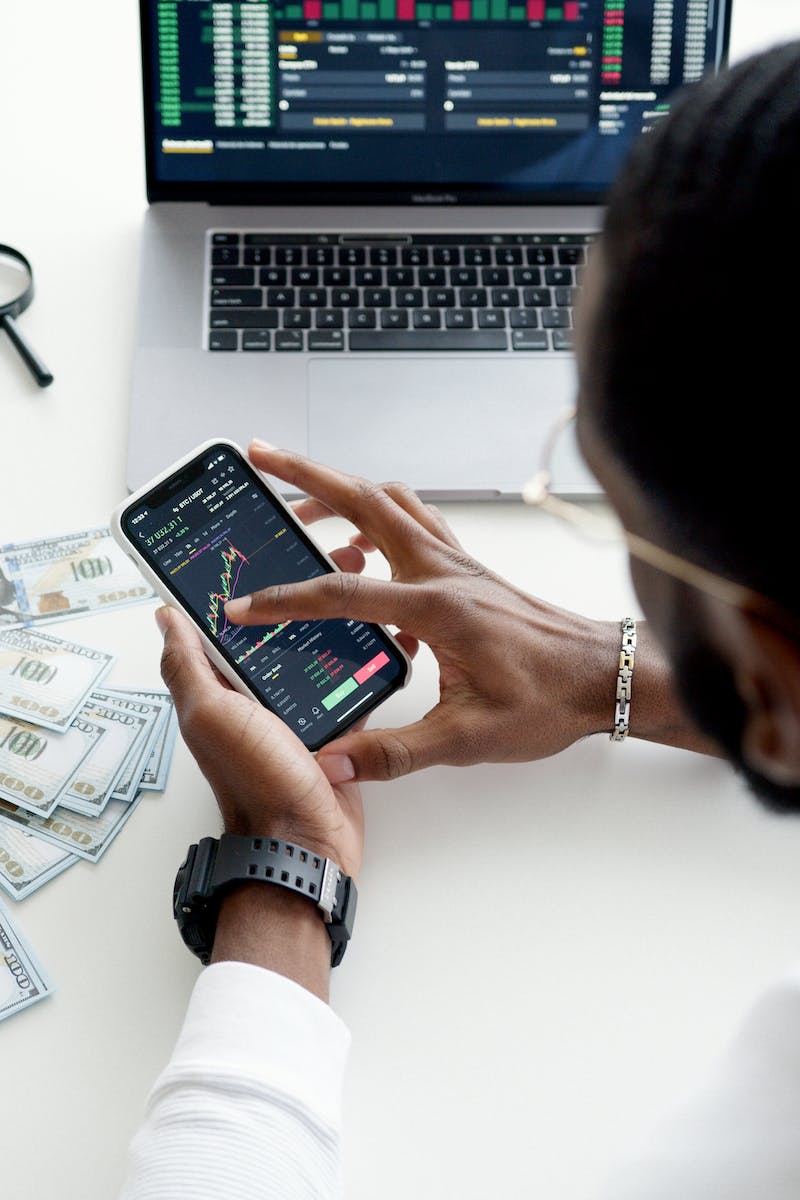 Risk Mitigation in Project Finance
• Extensive due diligence and financial modeling
• Detailed reporting and control of cash flow
• Rights to step in and take over project if necessary
• Well-managed project finance portfolios have low losses
Photo by Pexels
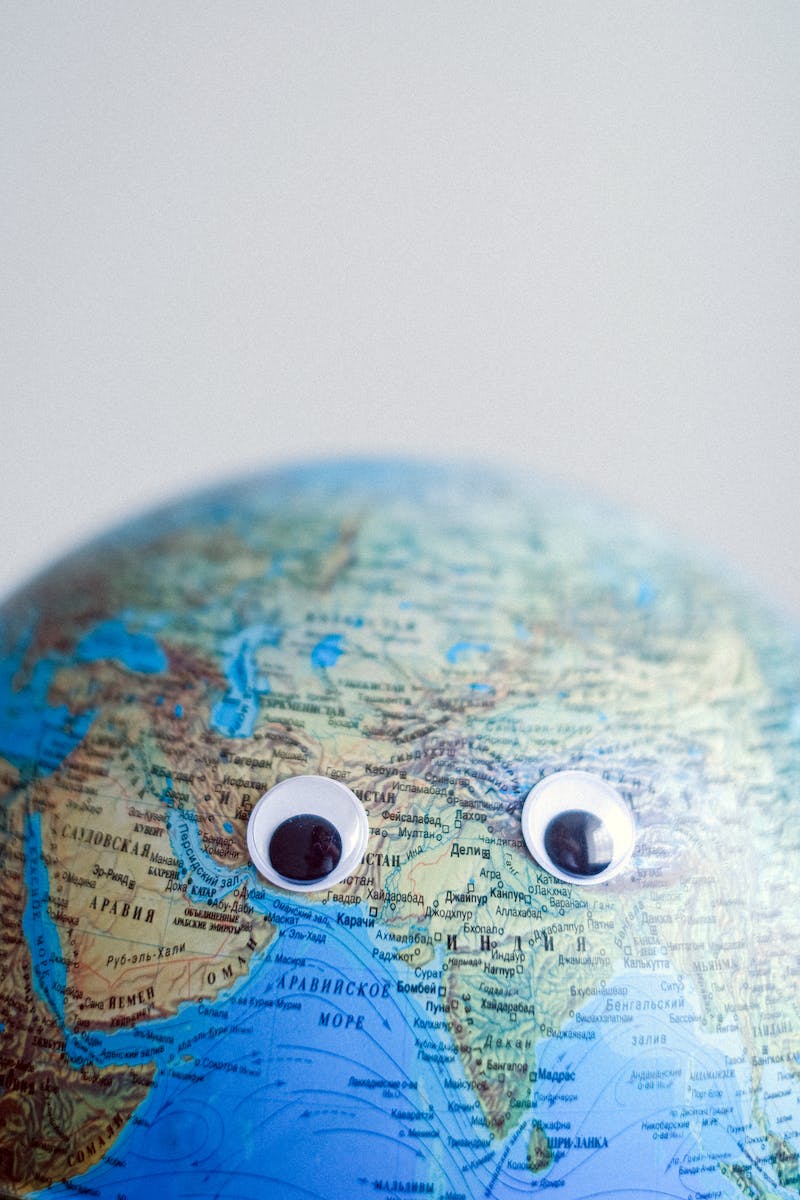 Shifts in International Debt Markets
• Commercial banks now hesitant to provide long-term loans
• Non-bank lenders, such as insurance companies, filling the gap
• Growth of mini perm loans and bond markets in project financing
• American banks less prominent due to aversion to long-term lending
Photo by Pexels
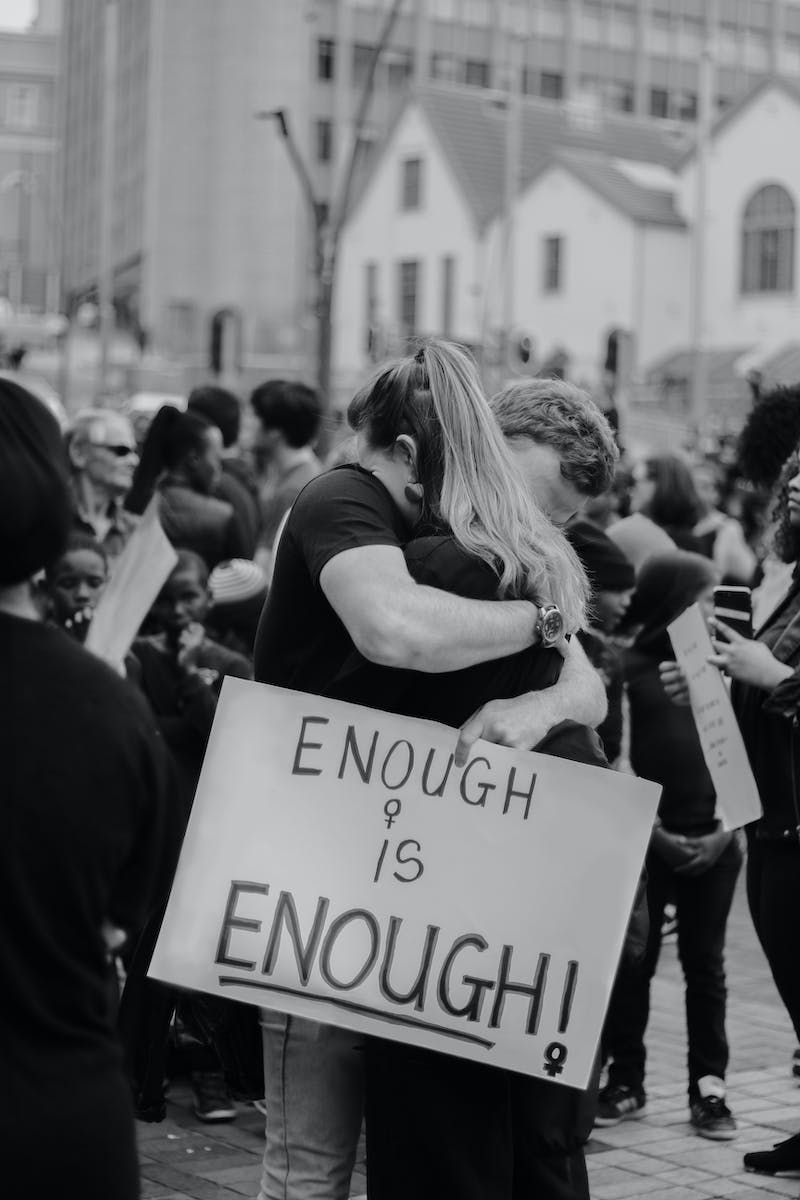 Public Sector Support for PPPs
• Understanding the need for public sector support
• Debate over transferring traffic risk to the private sector
• Exploring various support mechanisms and their implications
• Importance of balancing risk allocation and project viability
Photo by Pexels
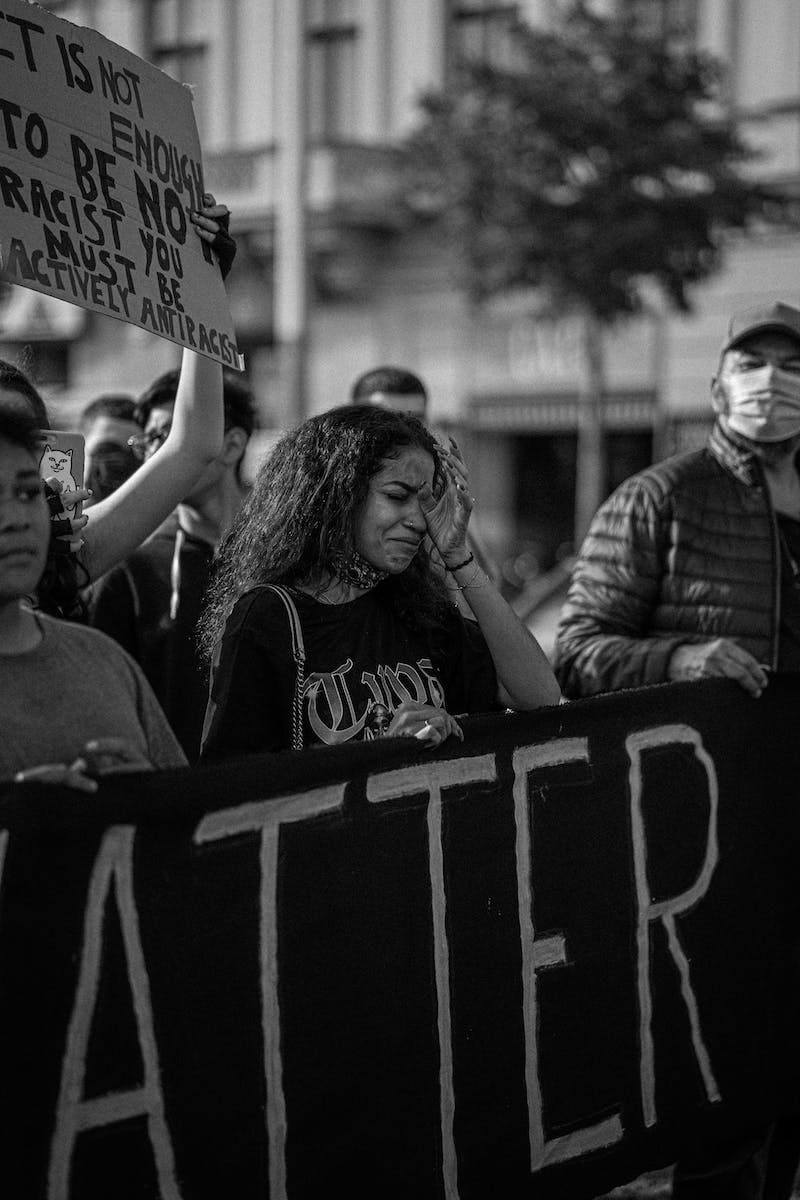 Effective Public Sector Support Mechanisms
• Debt underpinning to reduce financing costs
• Partial capital grants and mezzanine debt to bridge gaps
• Availability PPPs to retain usage risk in the public sector
• Exploring minimum revenue guarantees and extension of concessions
Photo by Pexels
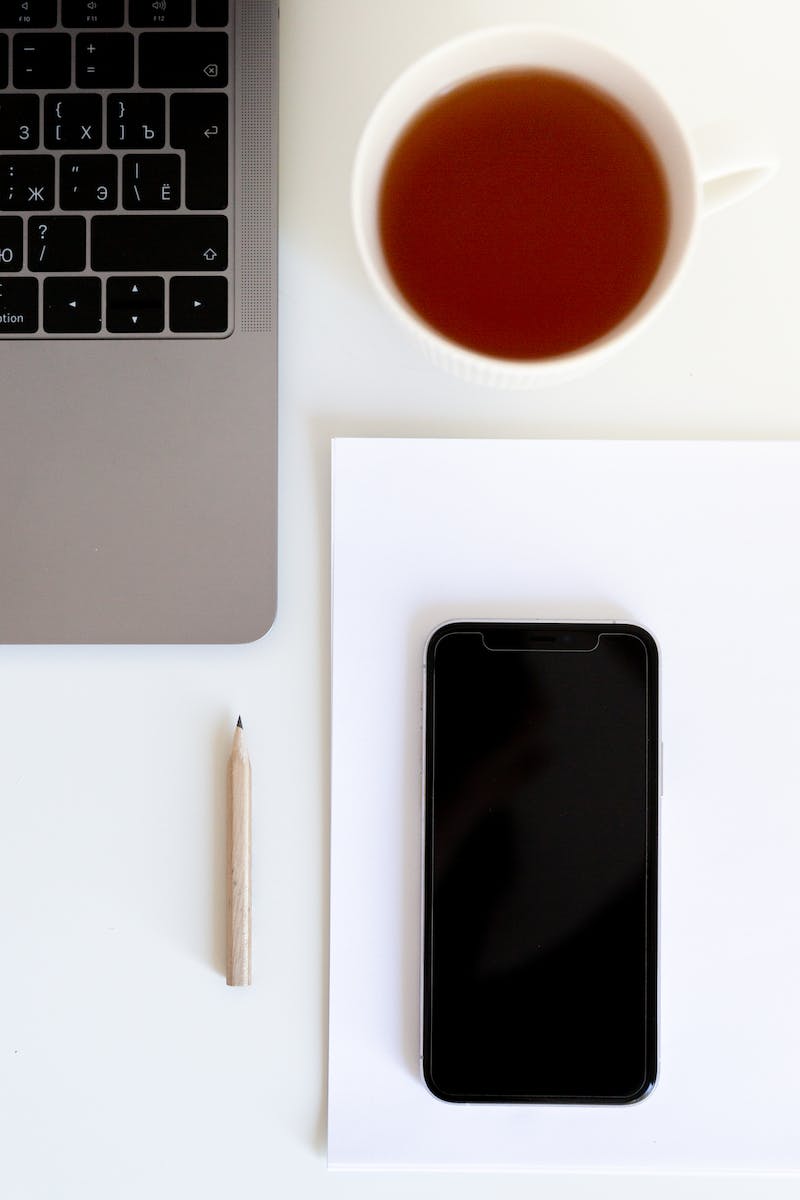 Conclusion
• Project finance enables long-term funding for high-cost assets
• Private sector and public sector collaboration is essential
• Balancing risk allocation and project viability is crucial
• Continued innovation in support mechanisms is needed
• Project finance plays a vital role in infrastructure development
Photo by Pexels